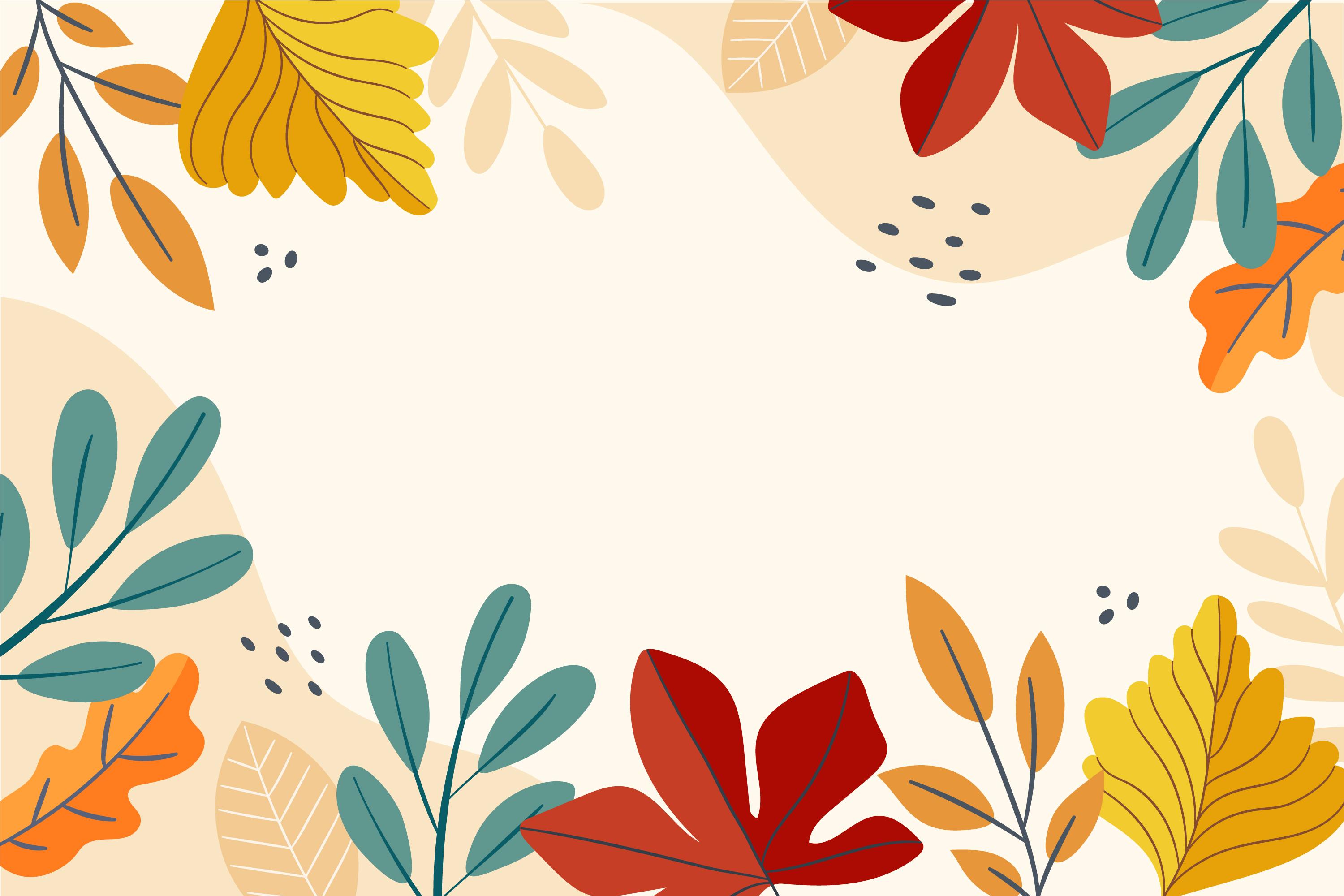 ОСЕНЬ.
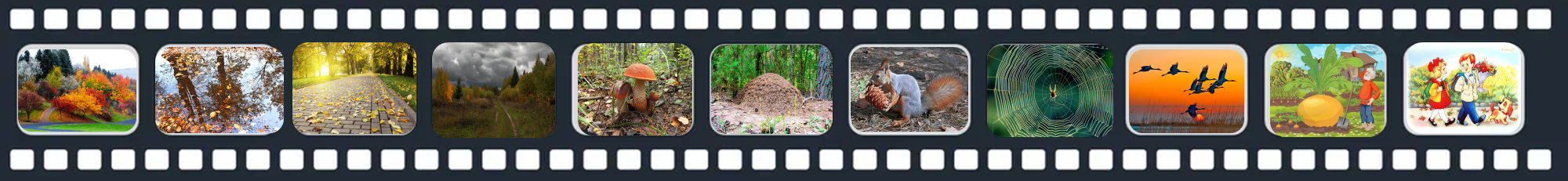 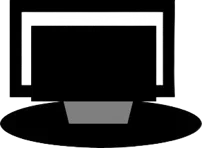 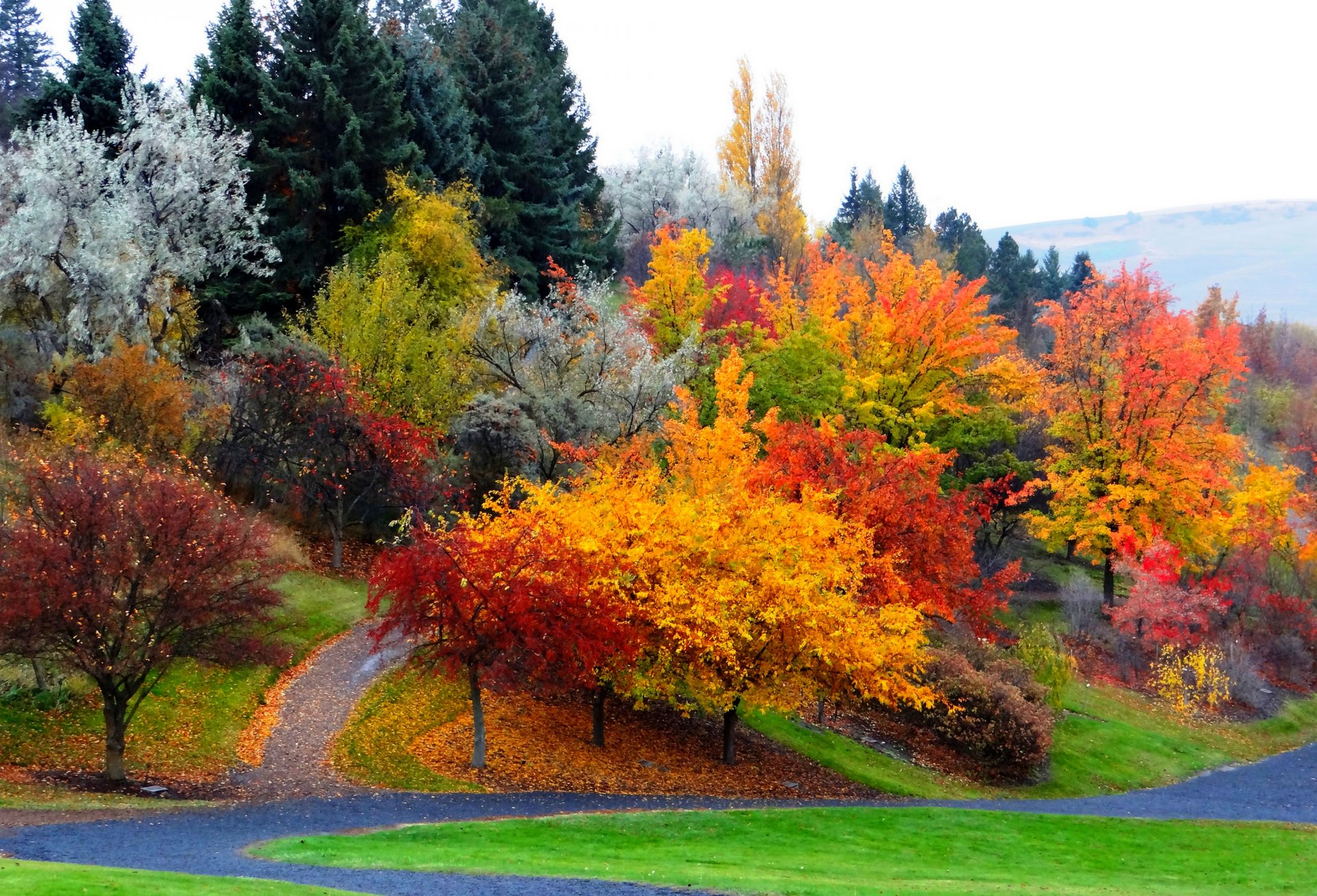 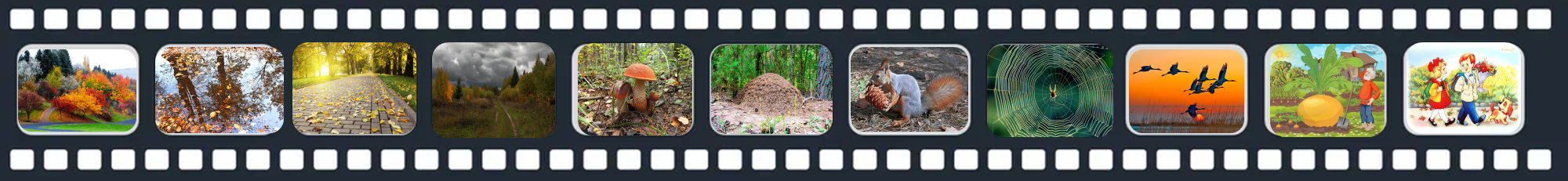 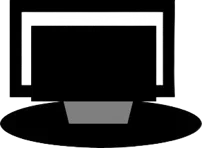 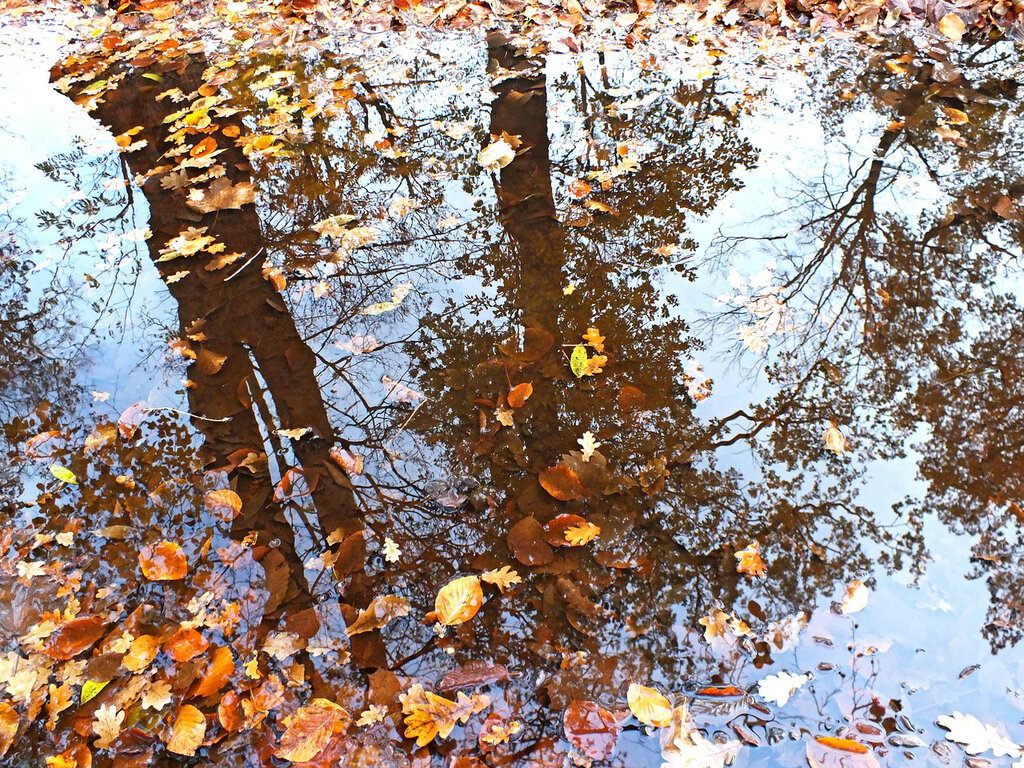 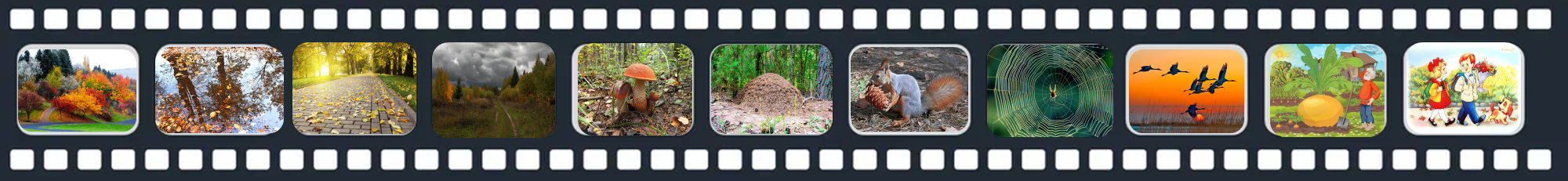 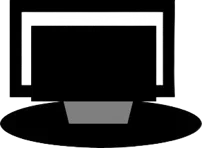 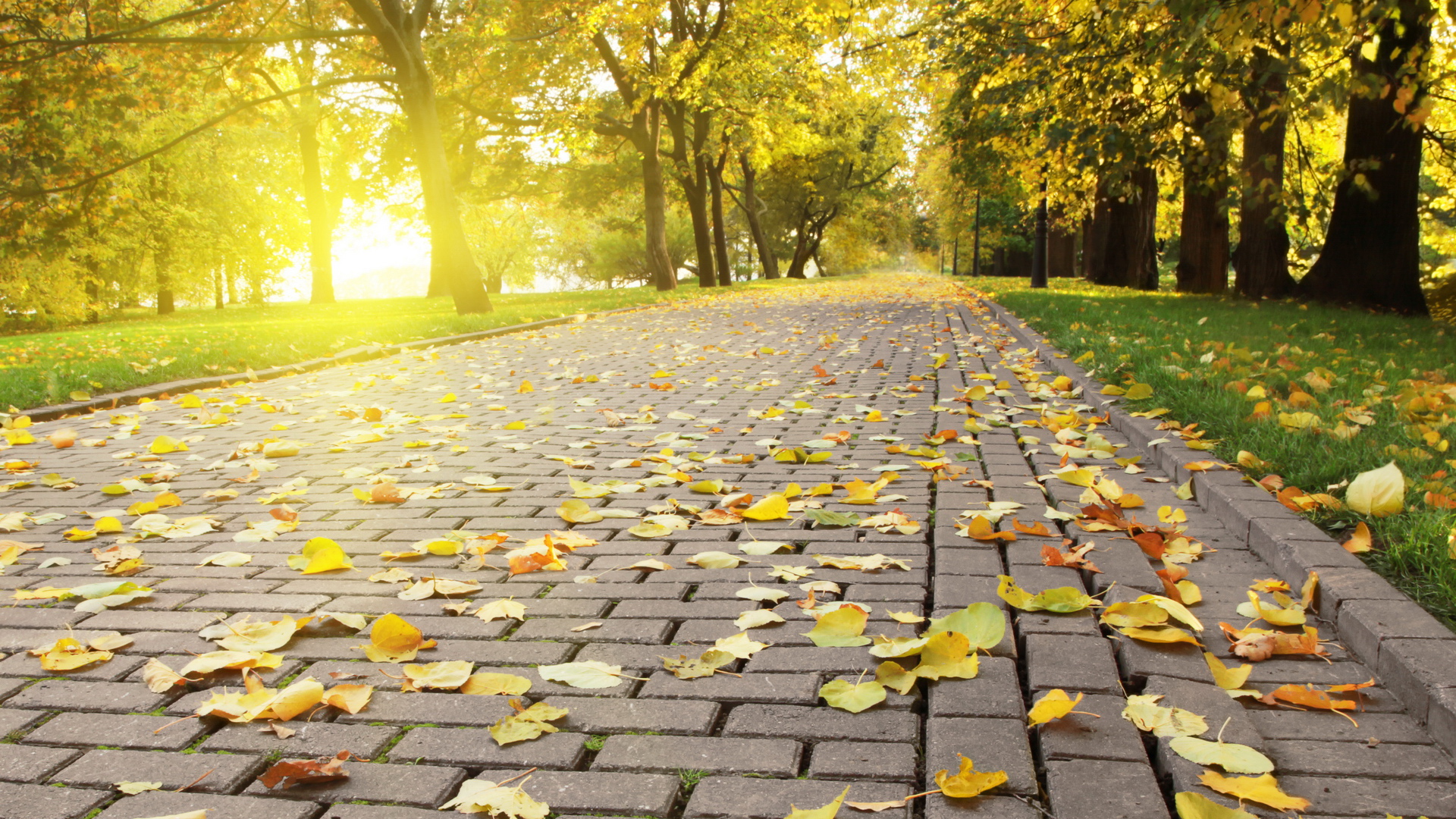 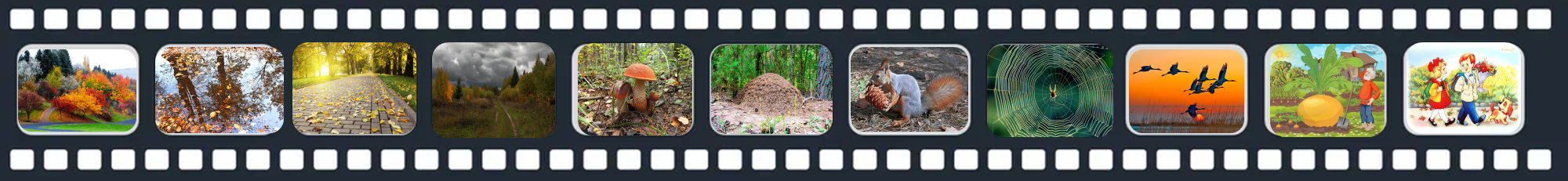 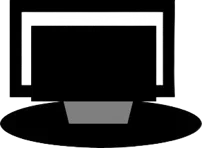 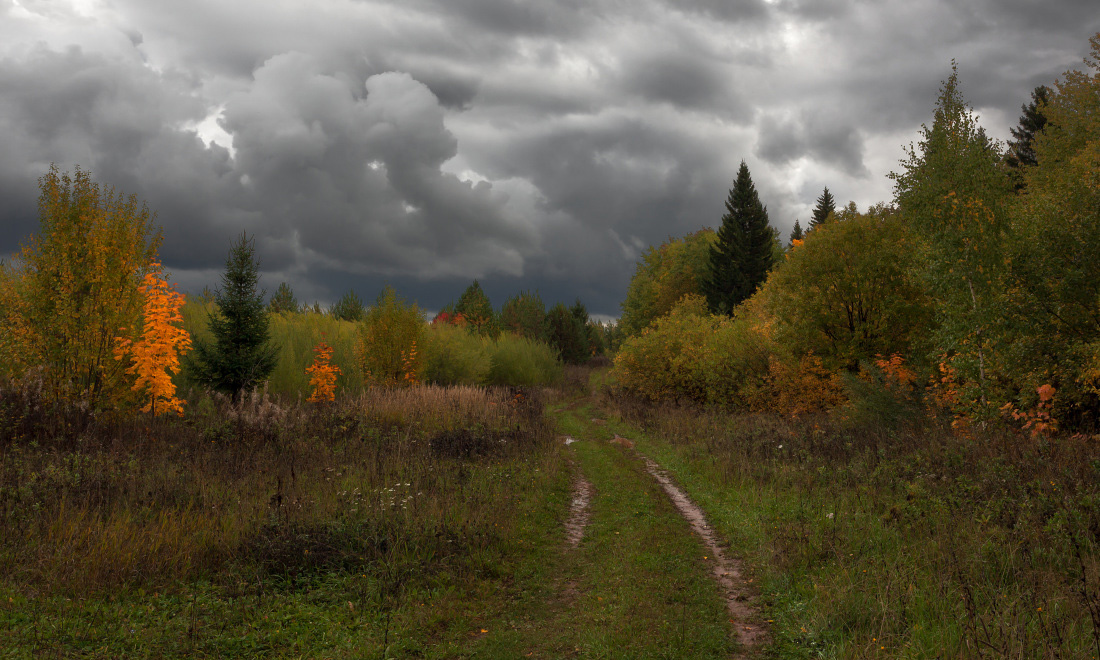 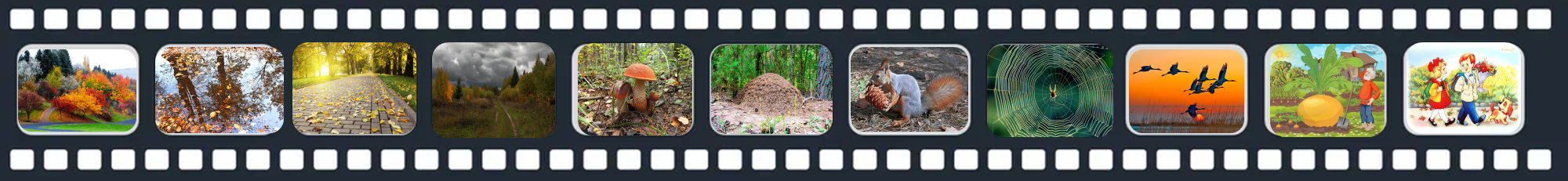 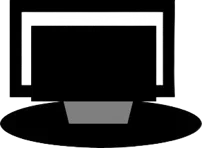 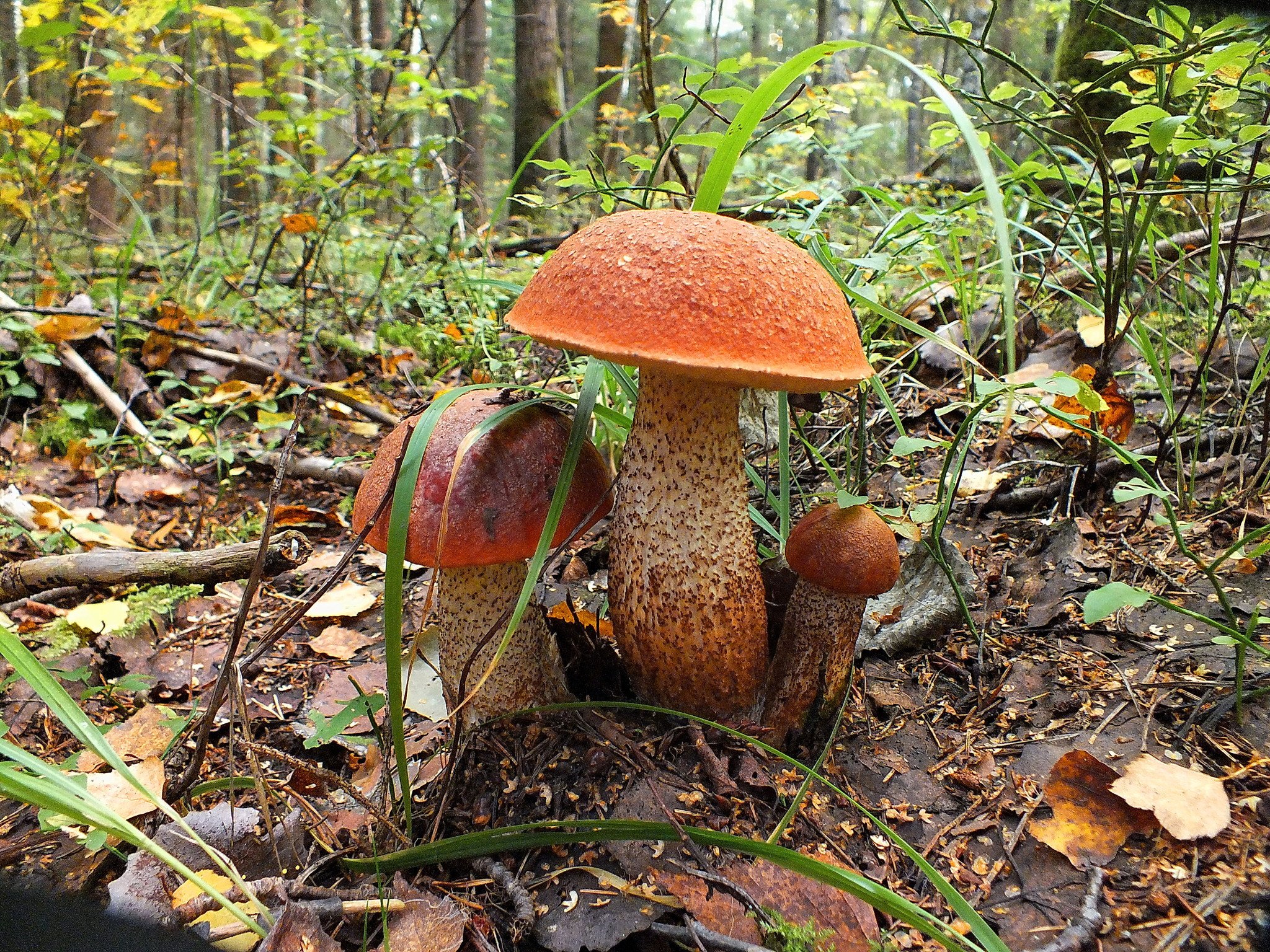 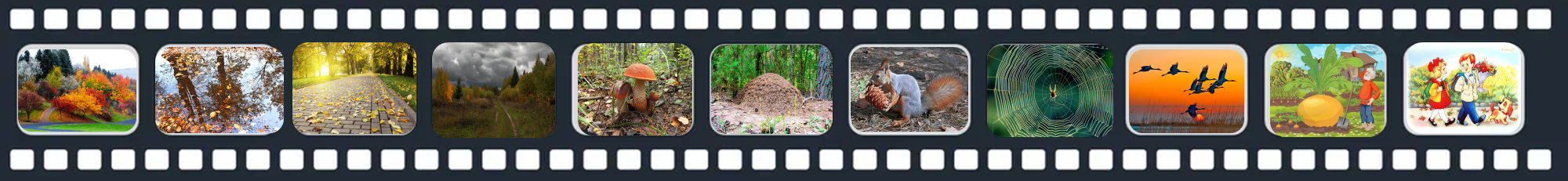 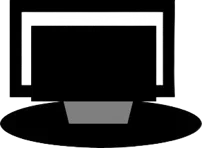 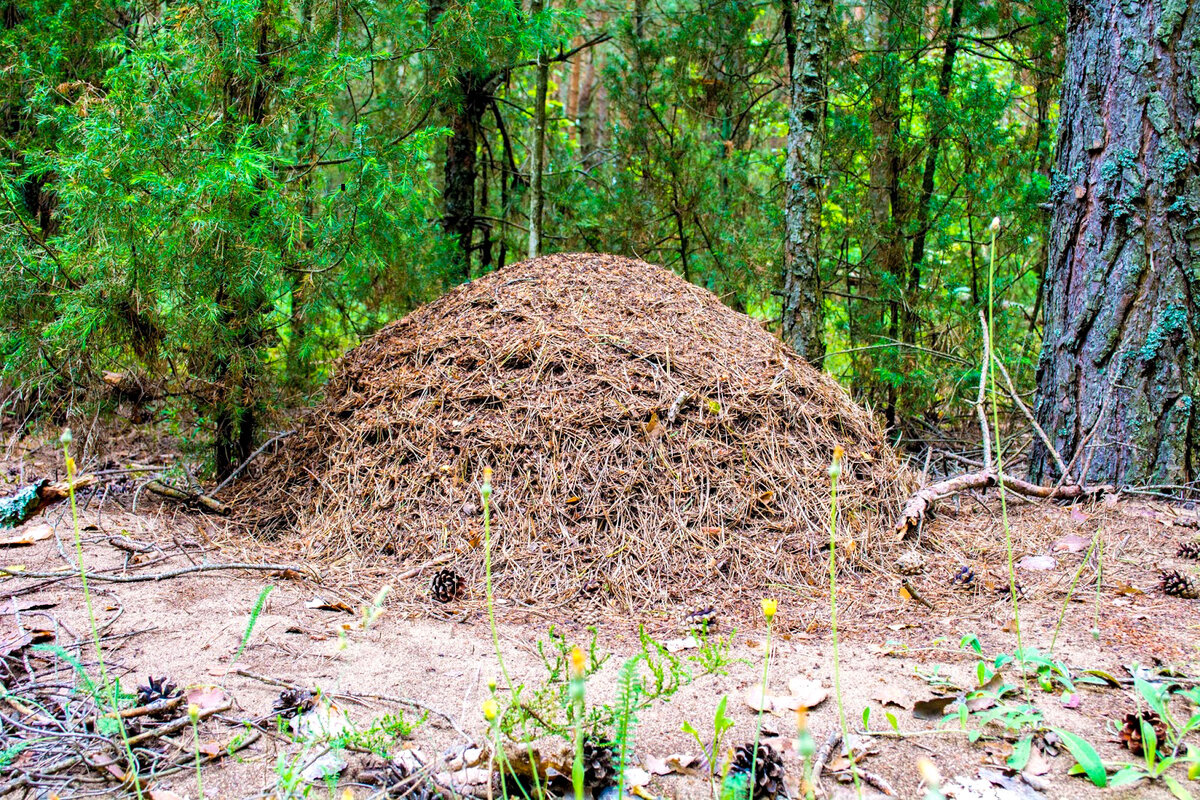 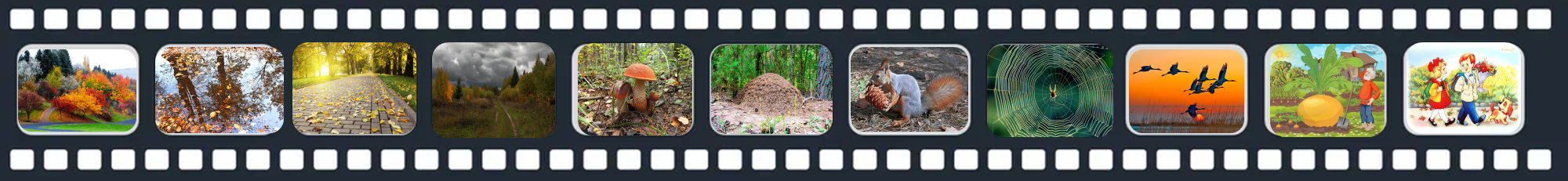 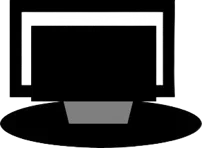 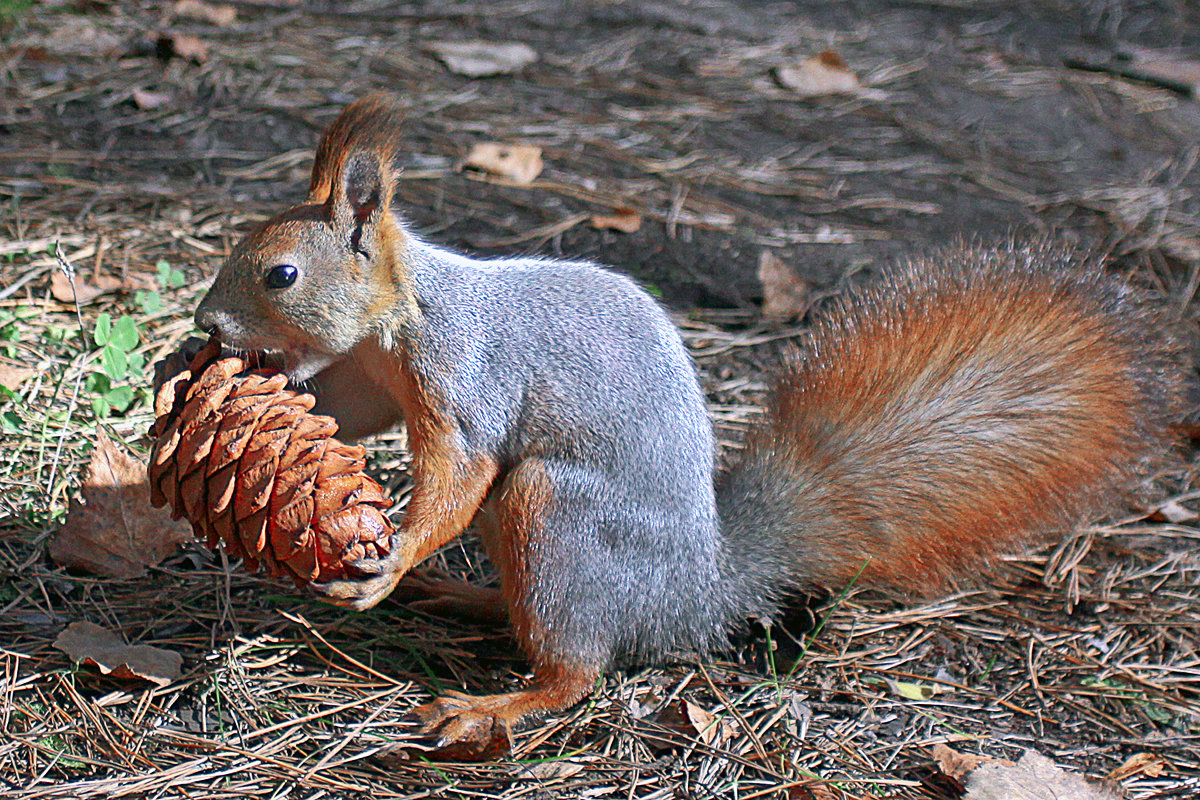 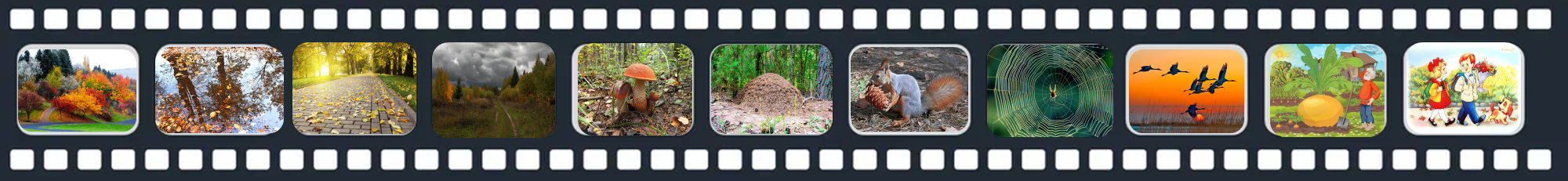 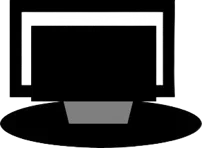 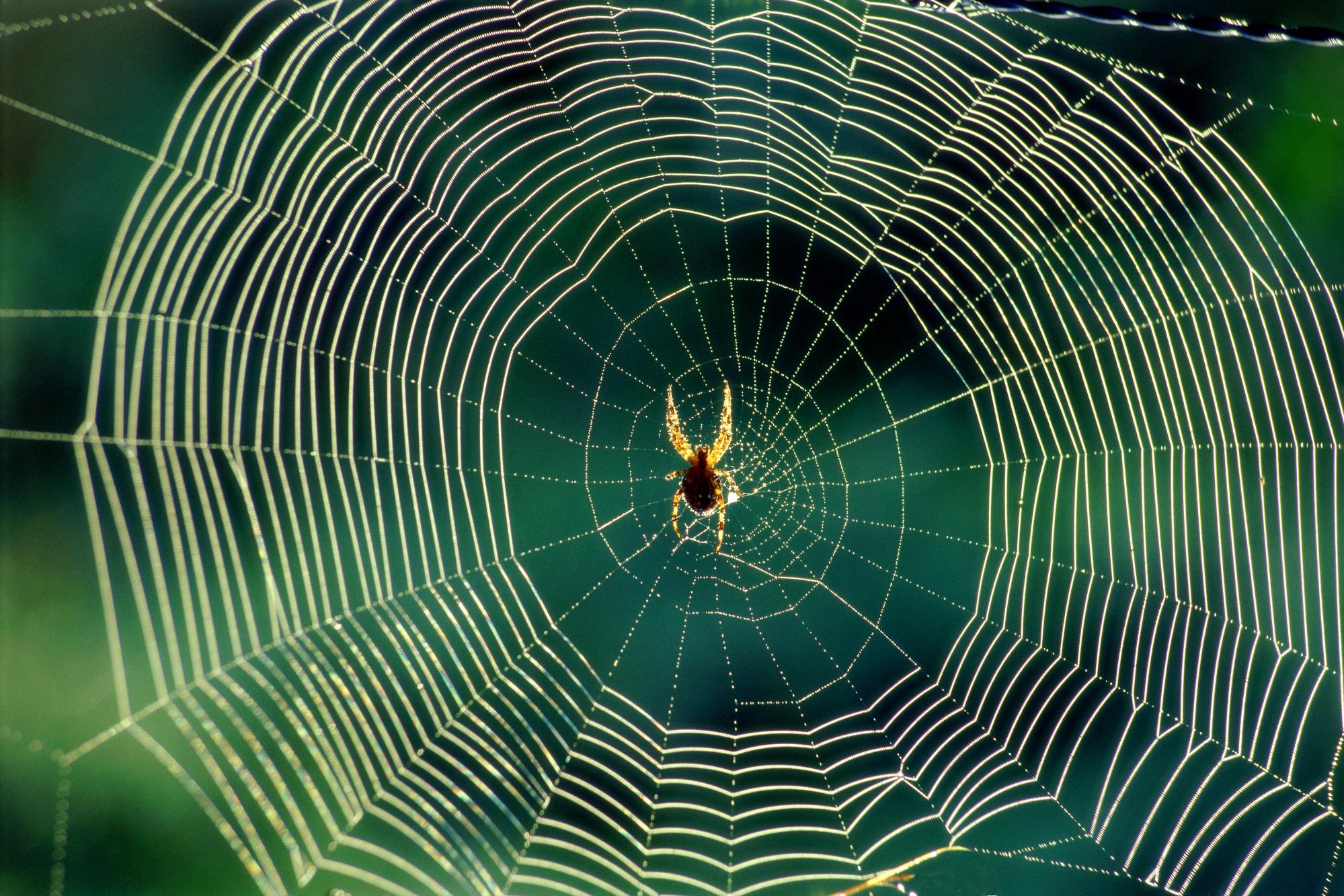 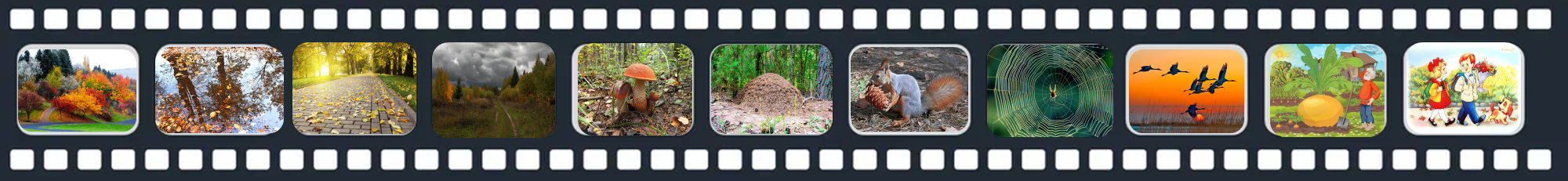 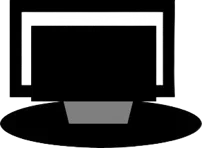 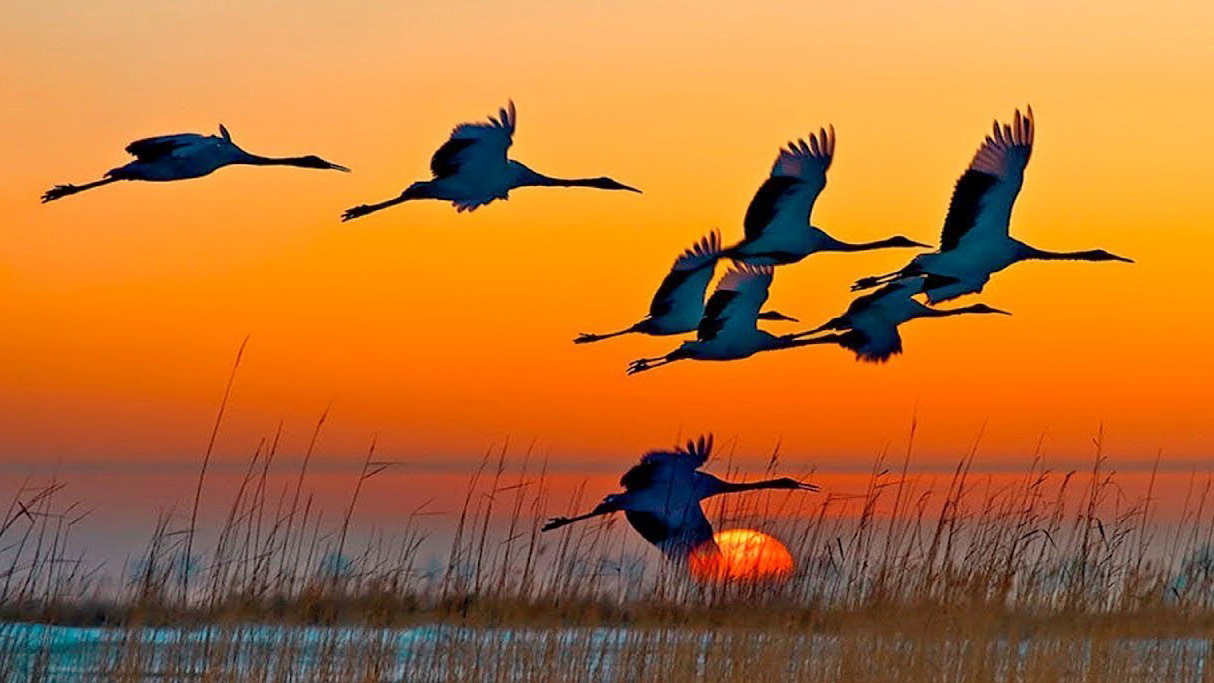 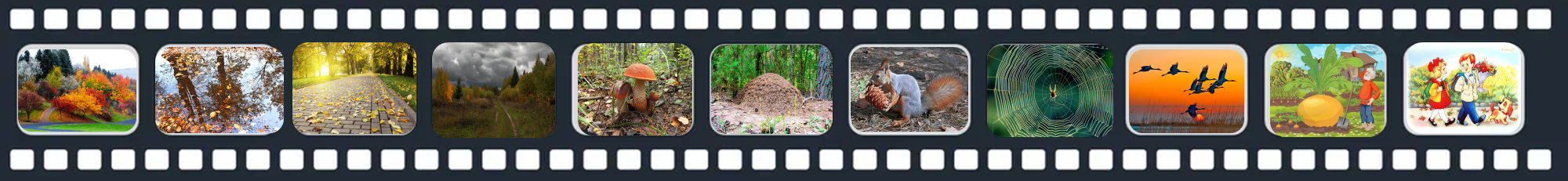 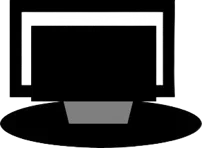 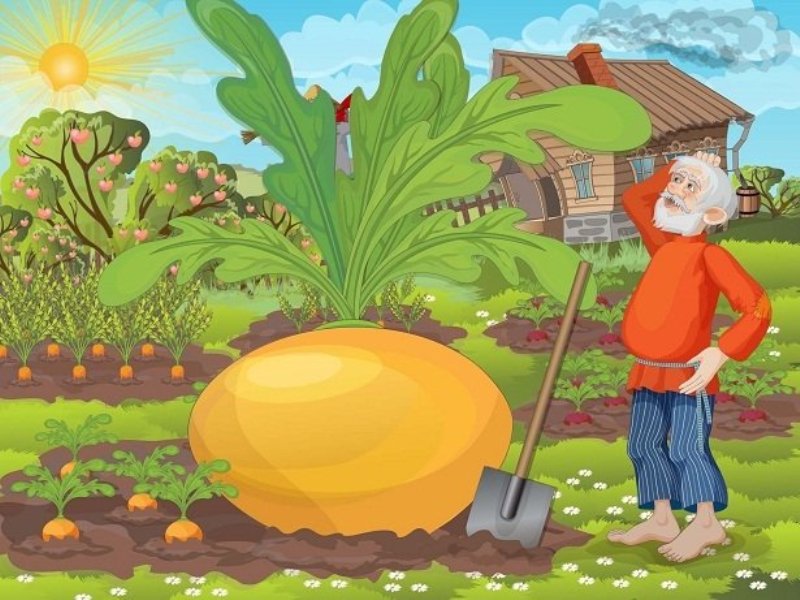 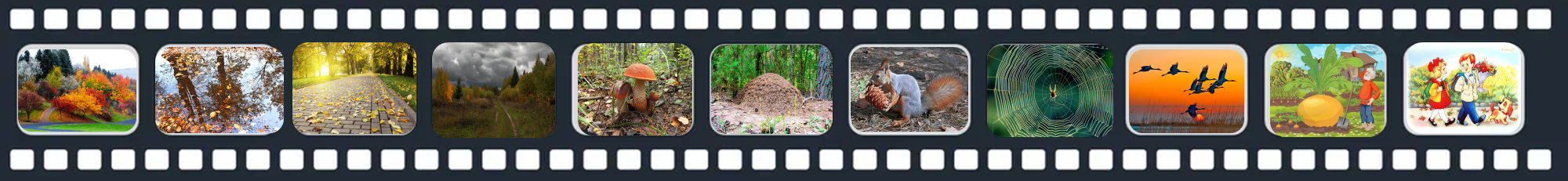 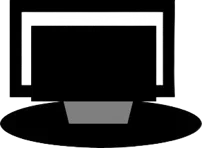 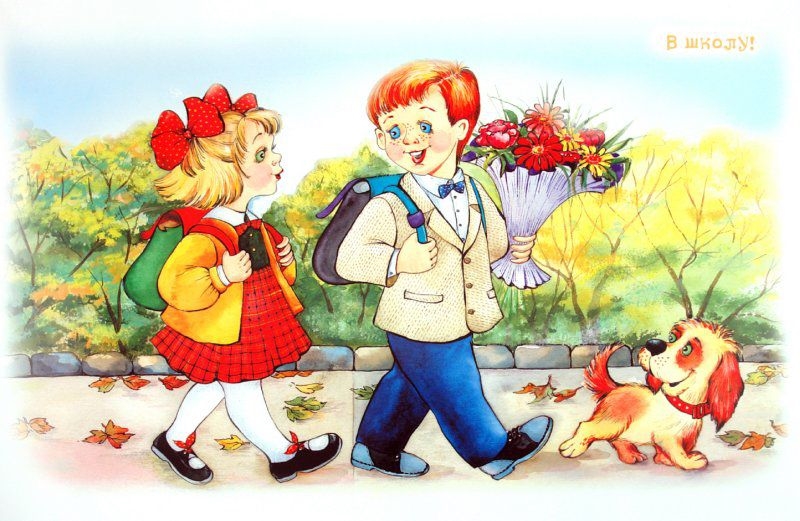 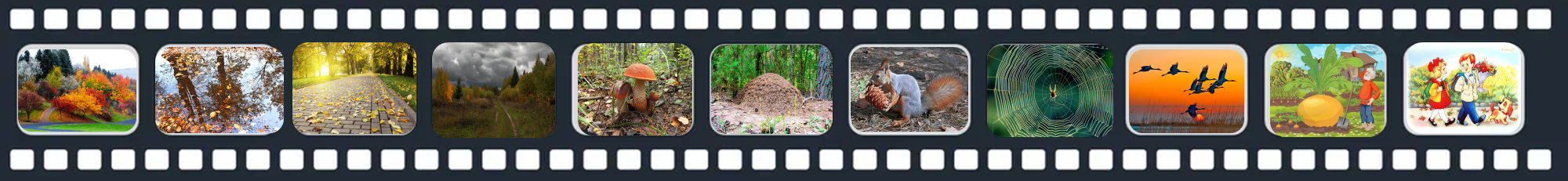 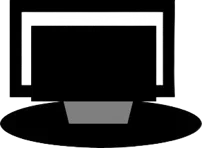 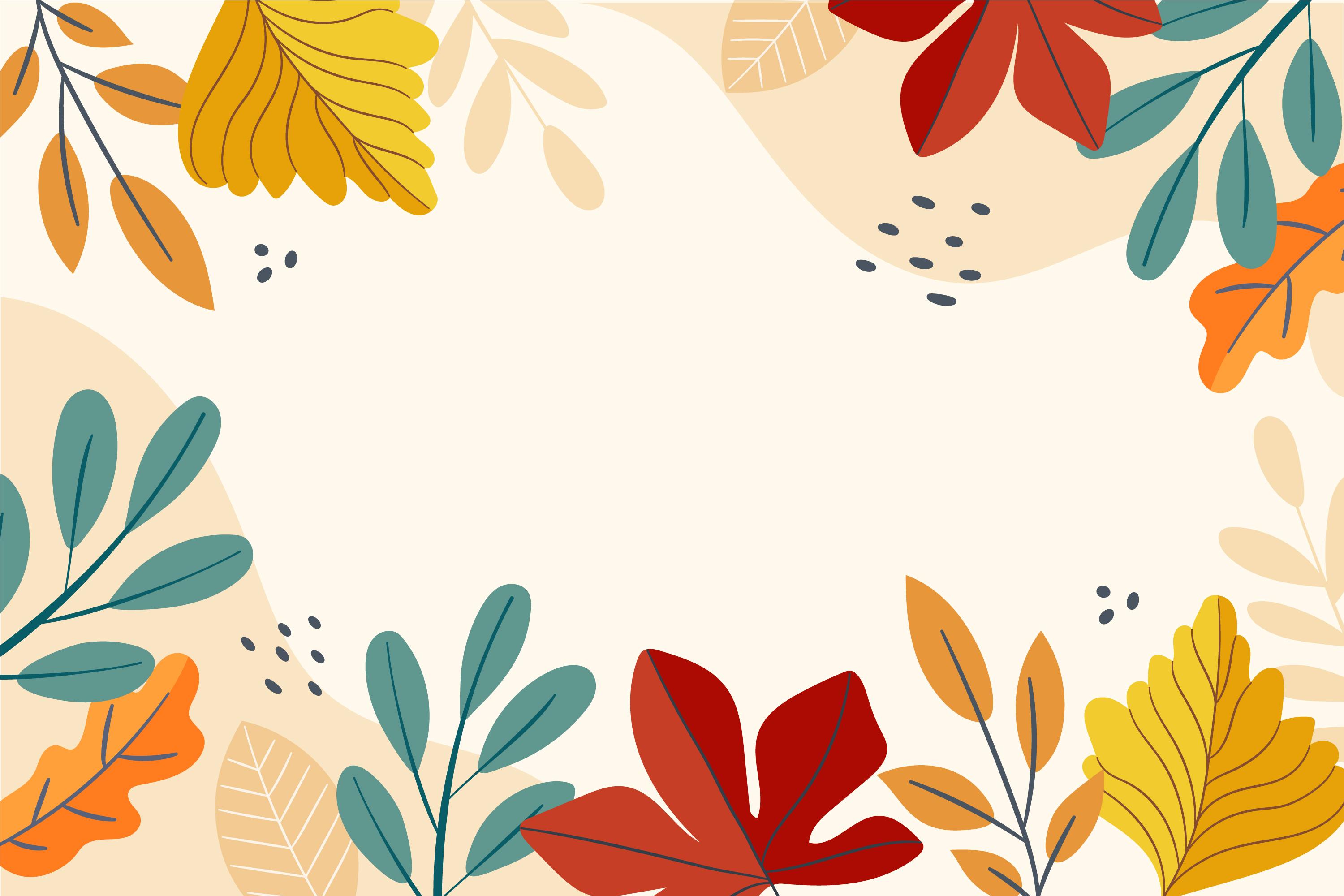 До новых встречь!
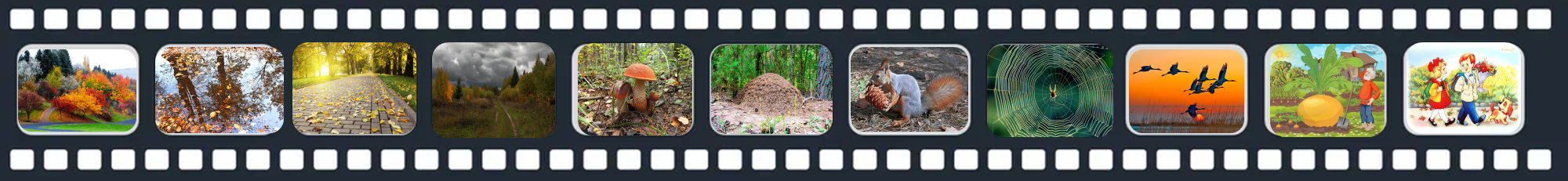 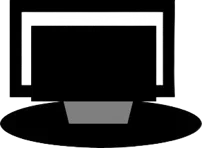 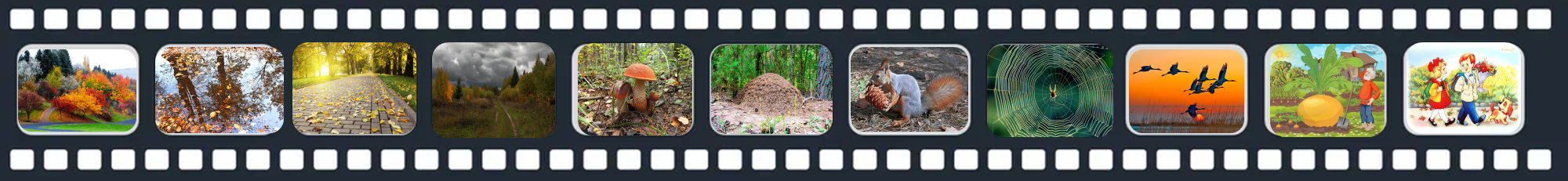 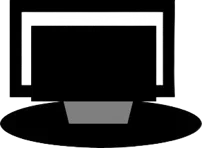